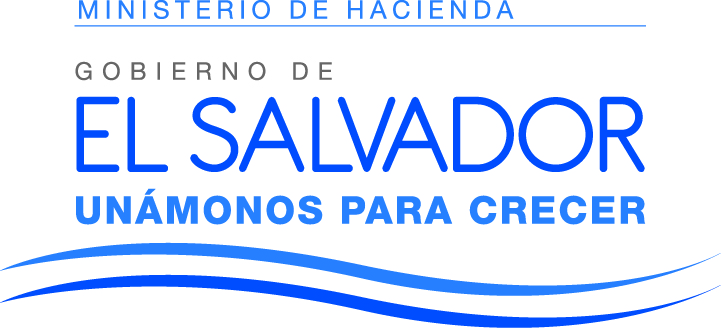 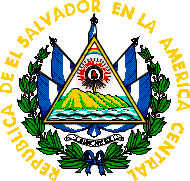 ESTADÍSTICAS DE 
COMERCIO EXTERIOR
2013-2018
ENERO - MAYO
DIRECCIÓN GENERAL DE ADUANAS
UNIDAD DE PLANIFICACIÓN Y GESTIÓN DE LA CALIDAD
IMPORTACIONES
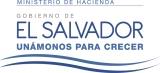 IMPORTACIONES DE EL SALVADOR 
REGISTRADOS POR LA DIRECCIÓN GENERAL DE ADUANAS
Criterios Aplicados:
Fuente: Sistema Transaccional SIDUNEA (Cognos IBM)
Declaraciones con estatus “Liquidadas”
Período de liquidación del 01 de enero al 31 de mayo para los años 2013  al 2018
Regímenes: Importaciones definitivas, Re-importaciones y Franquicias
Valor económico: Monto CIF de las declaraciones expresados en millones de dólares
Clasificación de Aduanas:  Teledespacho
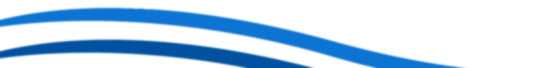 2
IMPORTACIONES – VALOR CIF ADUANA TELEDESPACHO
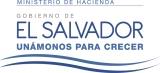 Valores expresados en millones de US$
Meses de enero a mayo
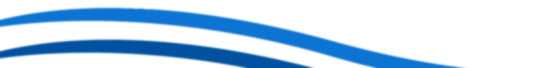 3
IMPORTACIONES – VALOR CIF ADUANA TELEDESPACHO
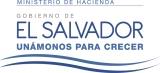 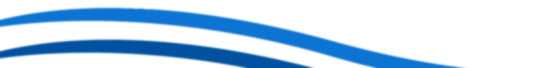 4
IMPORTACIONES – VALOR CIF POR PRODUCTOS
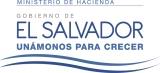 Valores expresados en millones de US$
Meses de enero a mayo
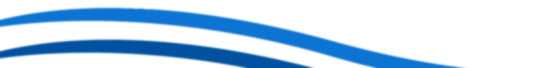 5
IMPORTACIONES – VALOR CIF POR PRODUCTOS
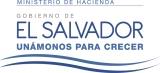 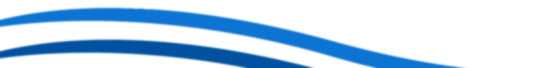 6
IMPORTACIONES –  VALOR CIF POR REGIÓN DE ORÍGEN
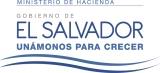 Valores expresados en millones de US$
Meses de enero a mayo
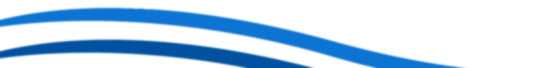 7
IMPORTACIONES –  VALOR CIF POR REGIÓN DE ORÍGEN
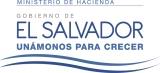 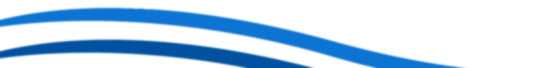 8
IMPORTACIONES –  VALOR CIF POR PAÍS DE ORIGEN
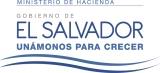 Valores expresados en millones de US$
Meses de enero a mayo
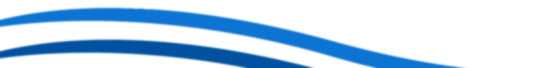 9
IMPORTACIONES –  VALOR CIF POR PAÍS DE ORIGEN
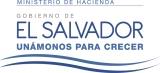 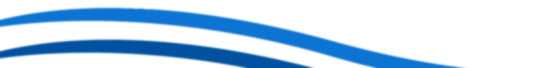 10
IMPORTACIONES –  VALOR CIF CON/SIN TLC
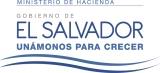 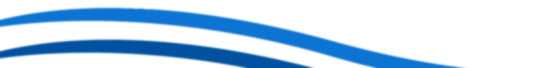 11
IMPORTACIONES –  VALOR CIF CON TLC (DETALLE)
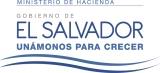 Valores expresados en millones de US$
Enero a mayo
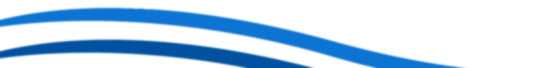 12
IMPORTACIONES –   VALOR CIF CON TLC (DETALLE)
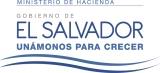 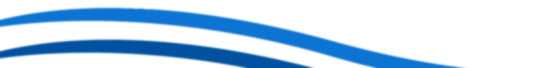 13
EXPORTACIONES
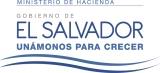 EXPORTACIONES DE EL SALVADOR 
REGISTRADOS POR LA DIRECCIÓN GENERAL DE ADUANAS
Criterios Aplicados:
Fuente: Sistema Transaccional SIDUNEA (Cognos IBM)
Declaraciones con estatus “Liquidadas”
Período de liquidación del 01 de enero al 31 de mayo de los años 2013 al 2018
Regímenes: Exportaciones definitivas, Re-exportaciones
Valor económico: Monto FOB de las declaraciones expresados en millones de dólares
Aduanas:  Teledespacho
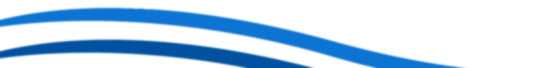 14
EXPORTACIONES – VALOR FOB ADUANA TELEDESPACHO
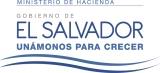 Valores expresados en millones de US$
enero a mayo
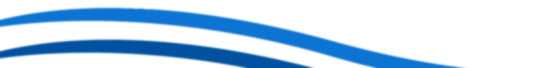 15
EXPORTACIONES –  VALOR FOB ADUANA TELEDESPACHO
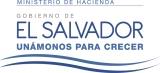 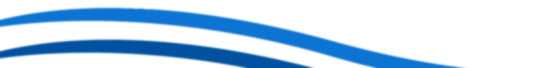 16
EXPORTACIONES – VALOR FOB POR PRODUCTOS
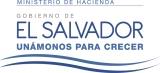 Valores expresados en millones de US$
Meses enero a mayo
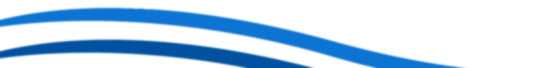 17
EXPORTACIONES – VALOR FOB POR PRODUCTOS
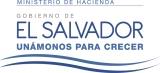 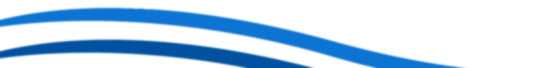 18
EXPORTACIONES –  VALOR FOB POR REGIÓN DESTINO
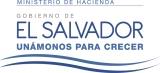 Valores expresados en millones de US$
Meses de enero a mayo
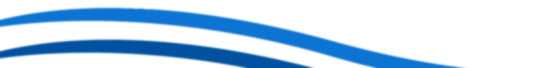 19
EXPORTACIONES – VALOR FOB POR REGIÓN DESTINO
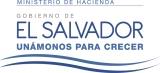 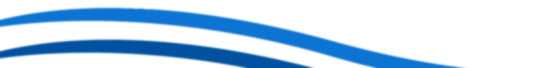 20
EXPORTACIONES –  VALOR FOB POR PAÍS DESTINO
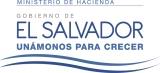 Valores expresados en millones de US$
Meses de enero a mayo
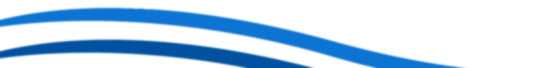 21
EXPORTACIONES –  VALOR FOB POR PAÍS DESTINO
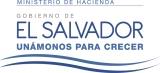 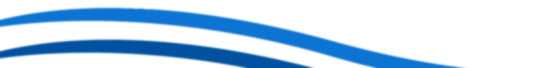 22